FESTEGGIAMO CON CREATIVITA’
GRAZIE AL PRESIDENTE DEL COMITATO DEL CARNEVALE DI S. ERACLIO E DEI SUOI COLLABORATORI, LA SCUOLA INFANZIA DI BORRONI, HA POTUTO ATTIVARE QUESTO FANTASTICO LABORATORIO ARTISTICO.
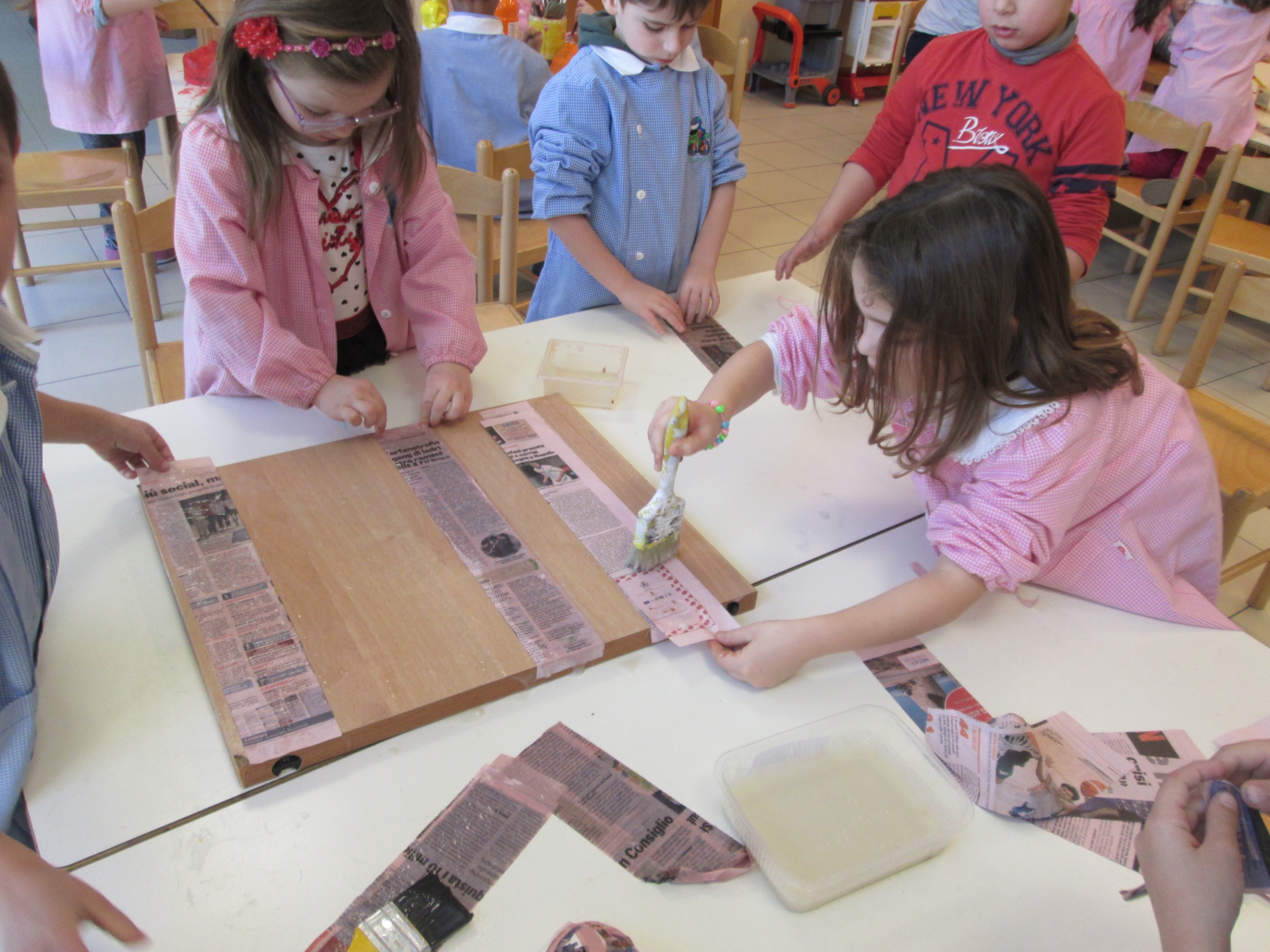 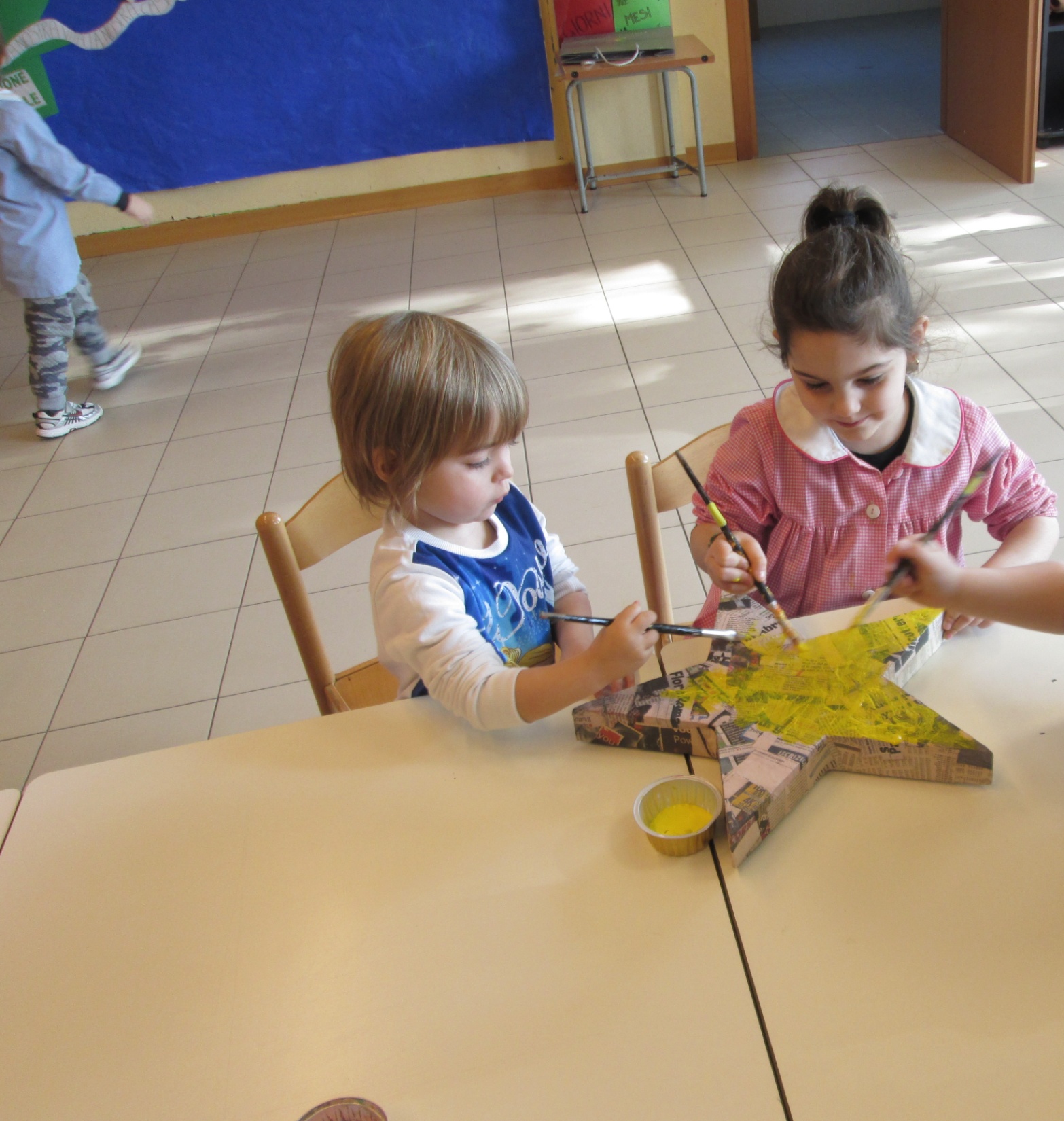 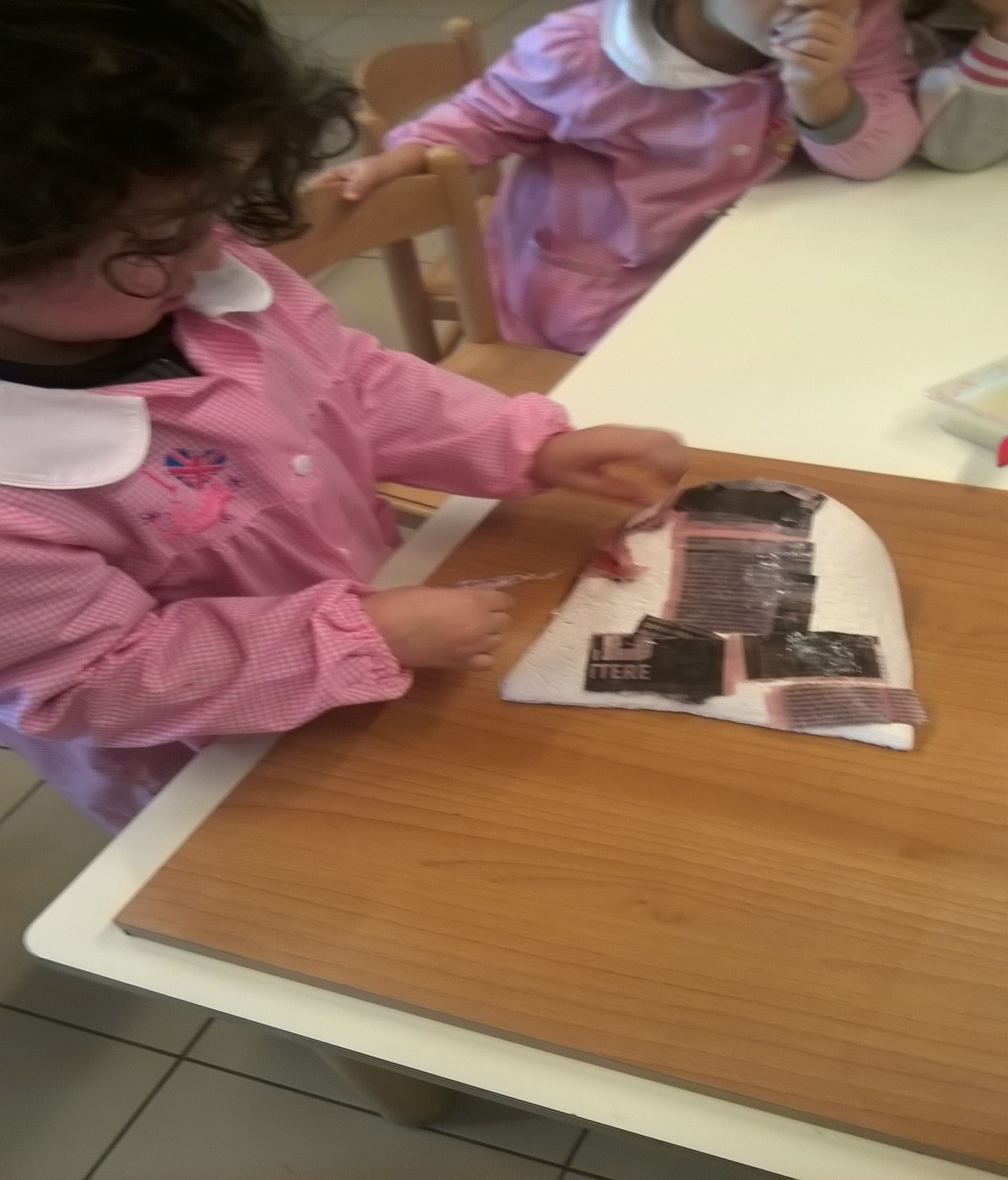 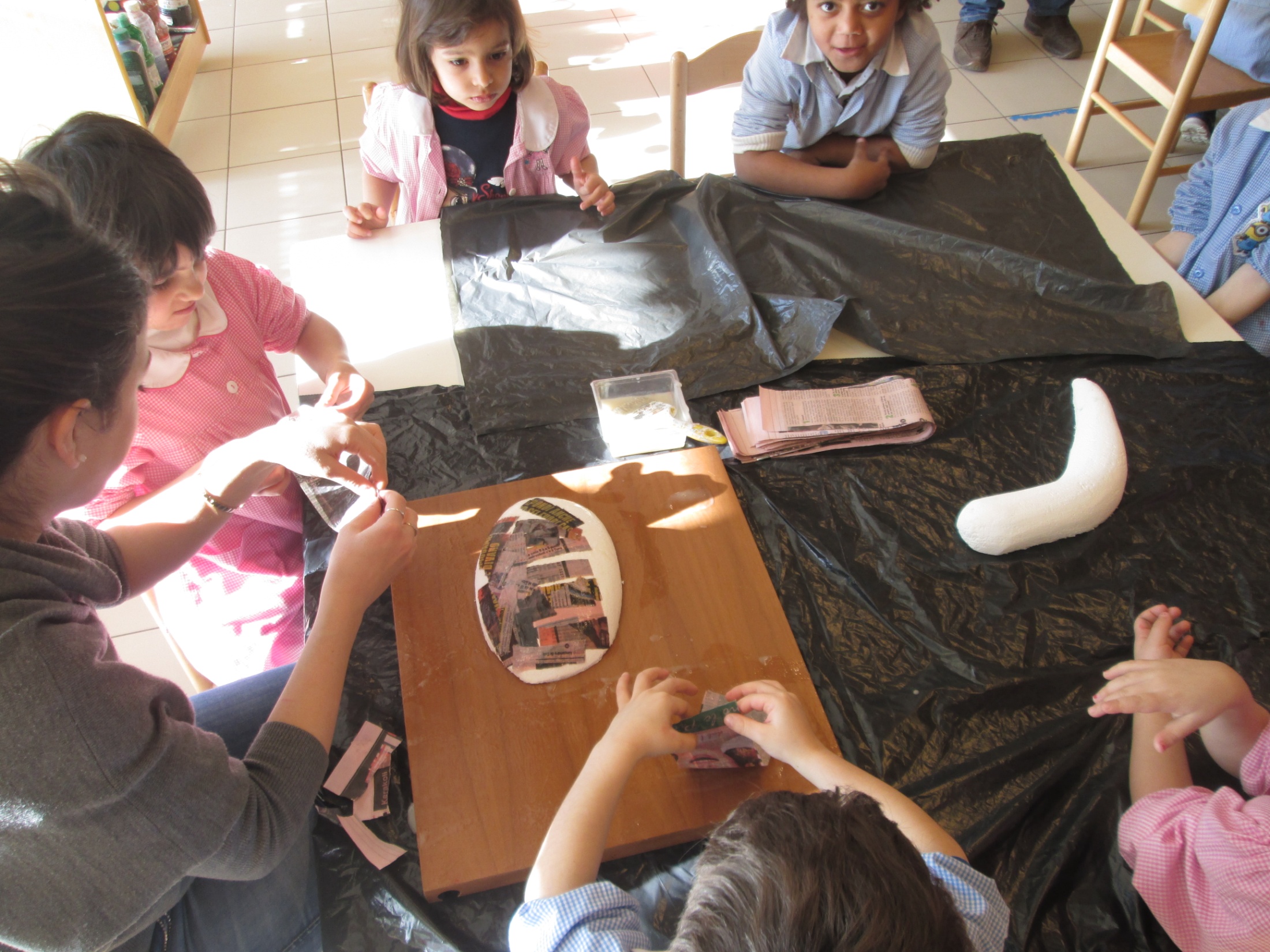 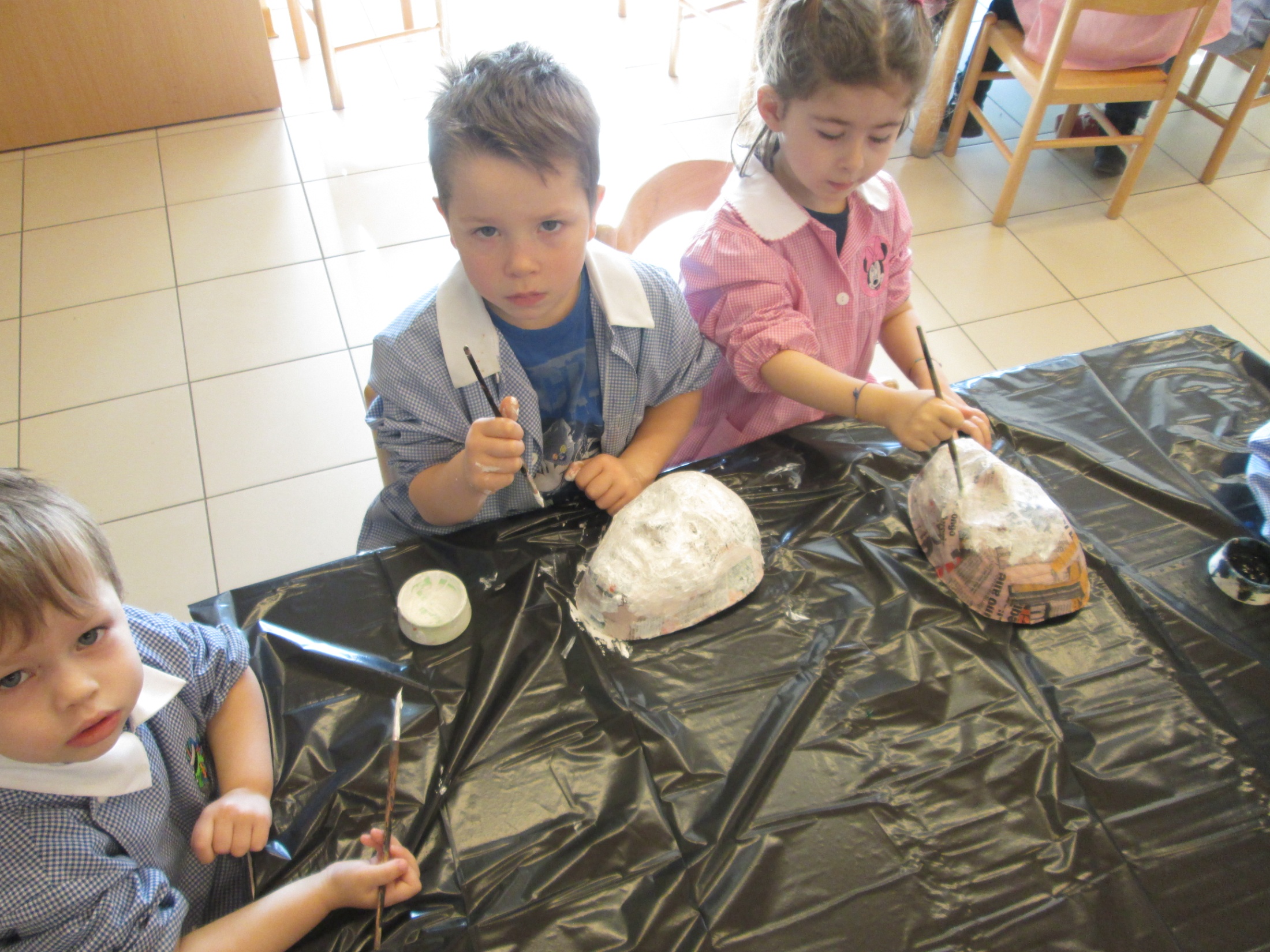 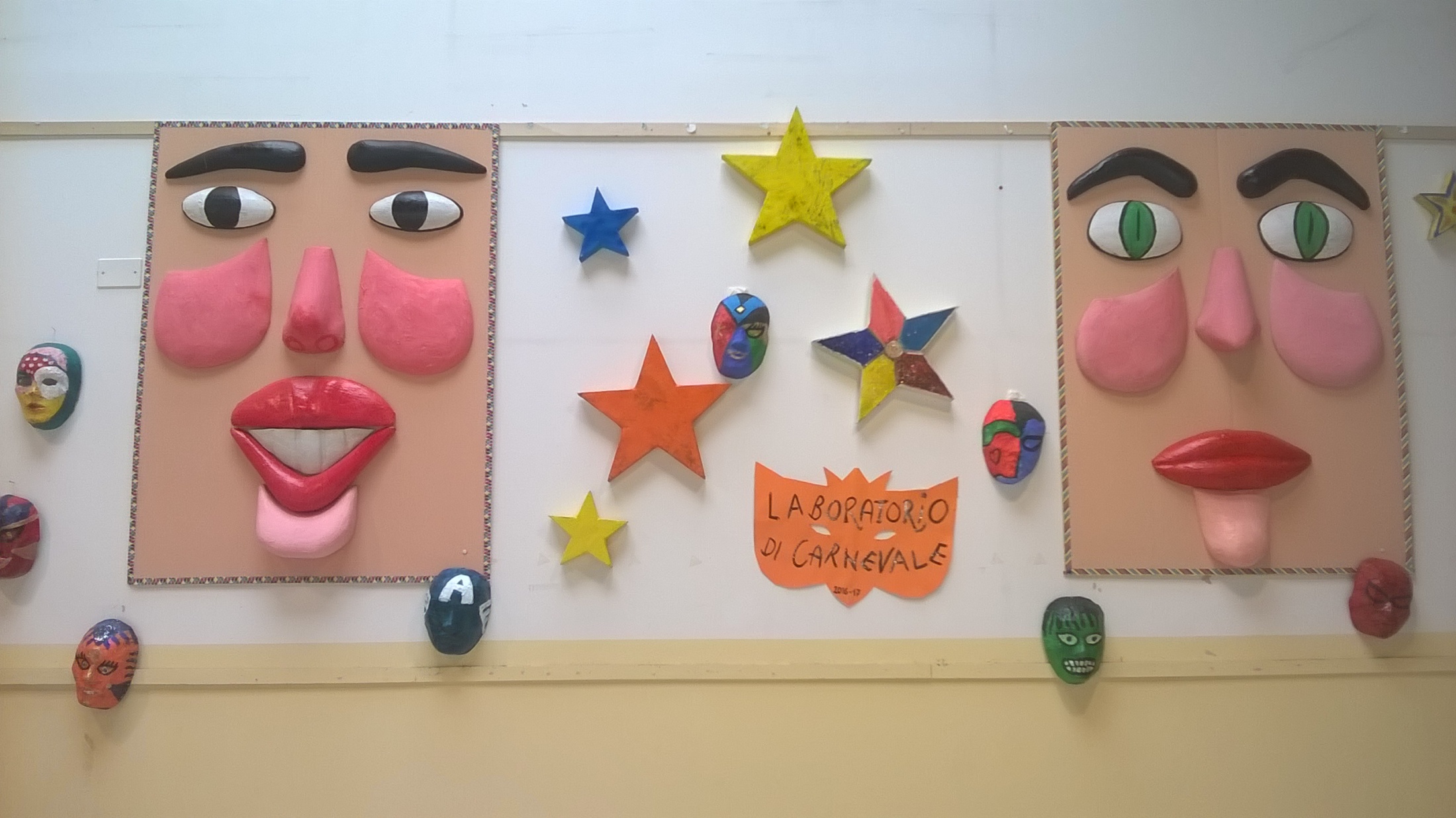